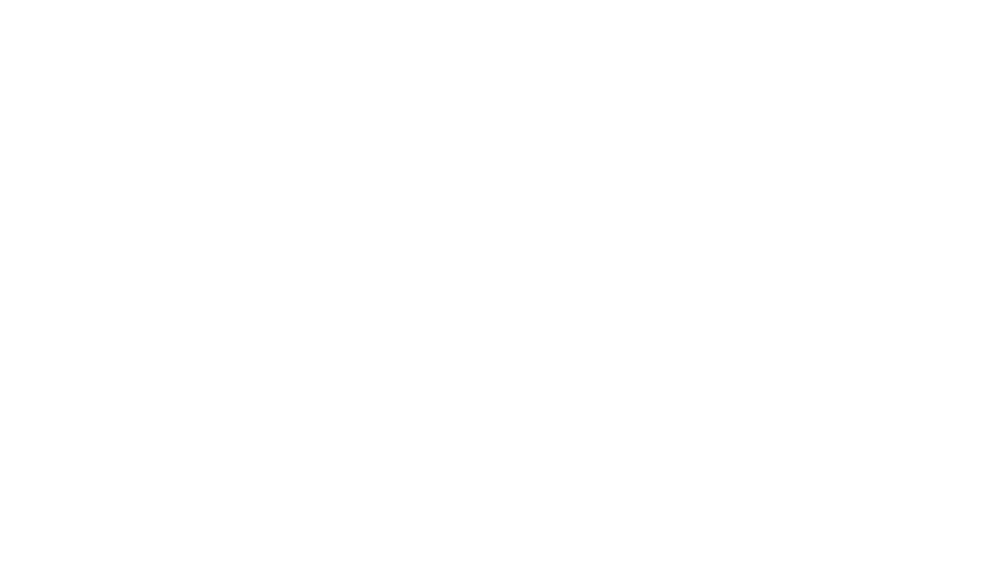 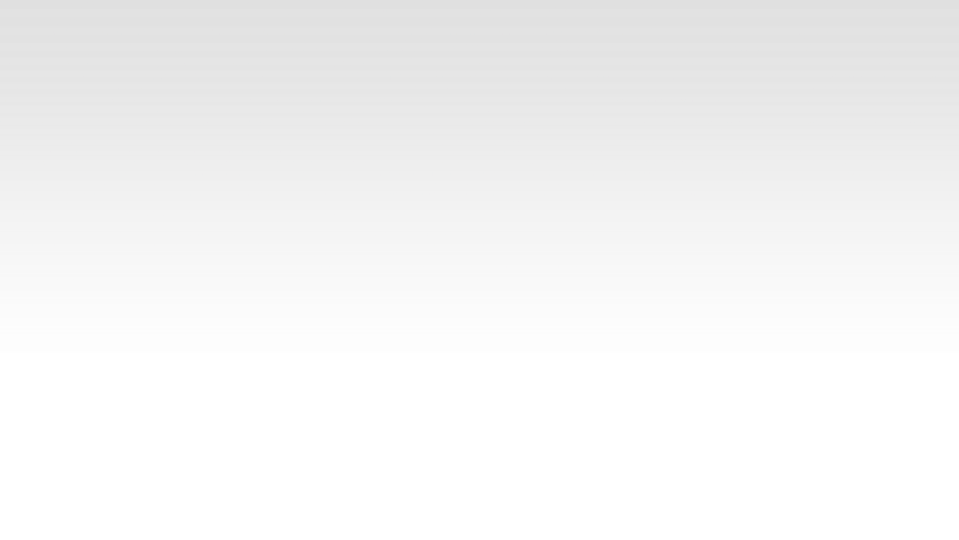 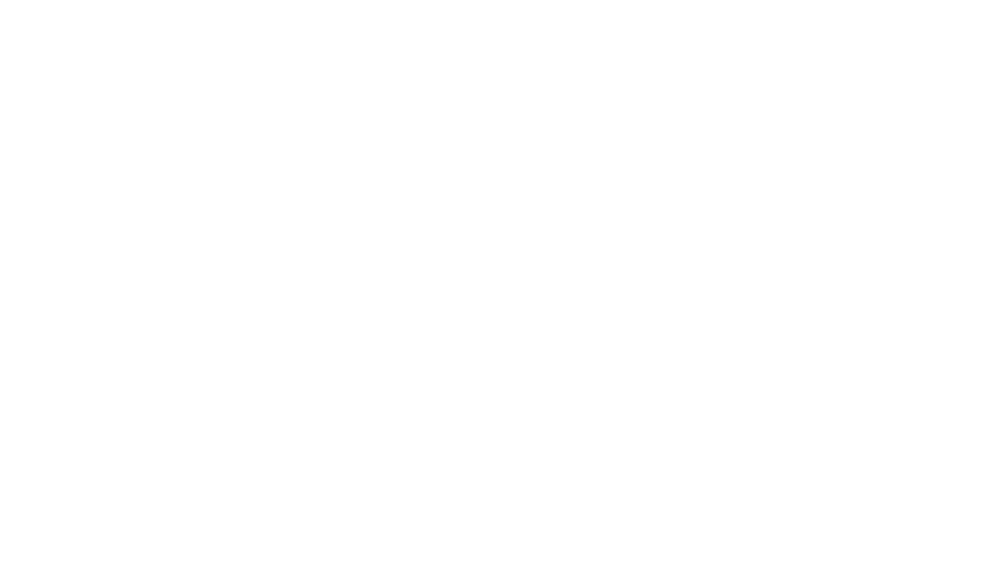 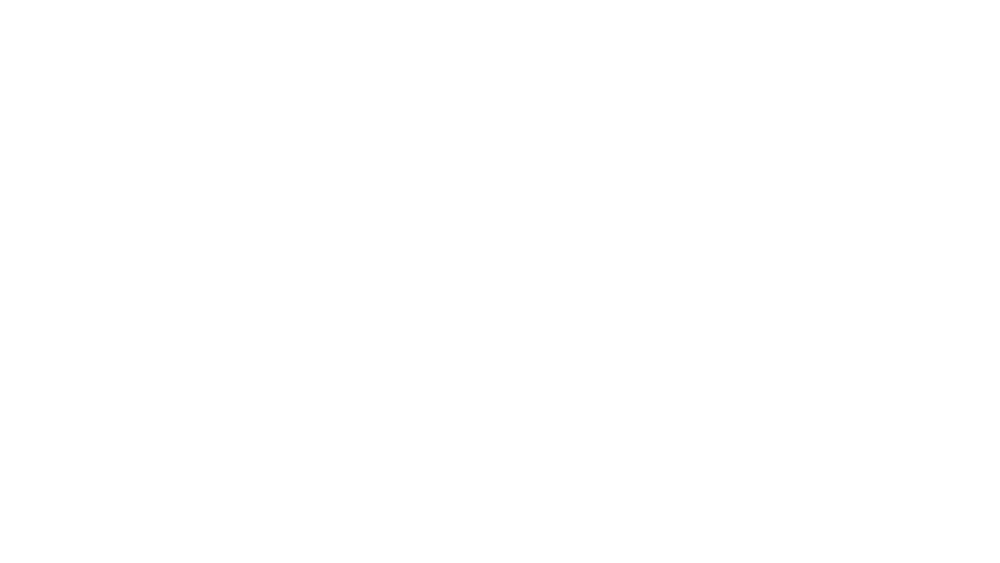 2013年工作总结
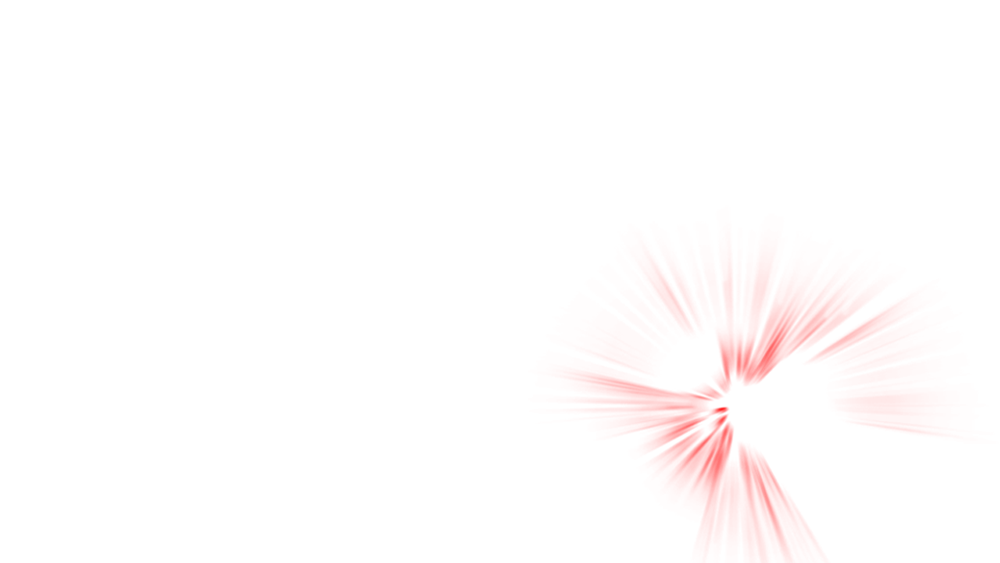 —2013年工作总结
汇报人：ppt宝藏
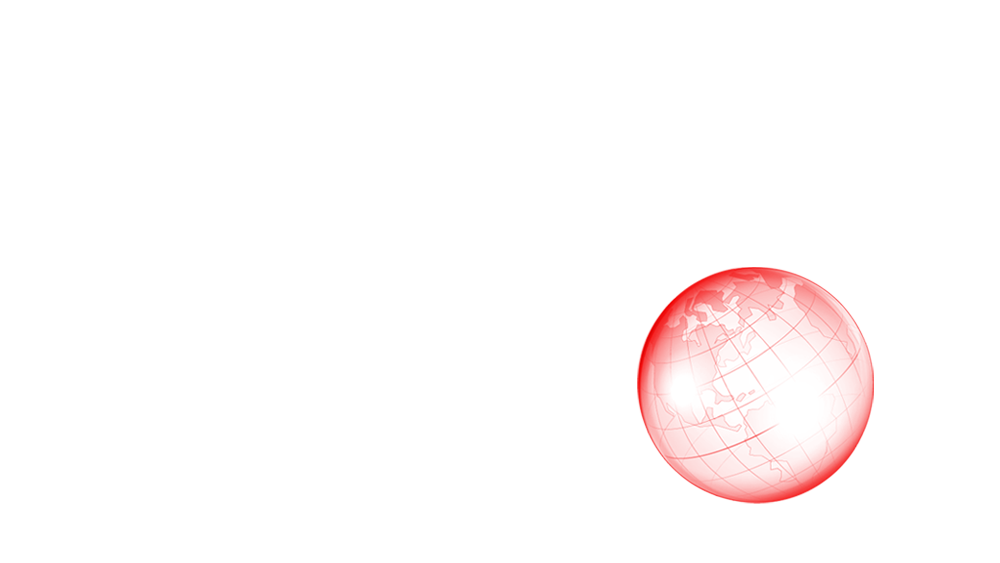 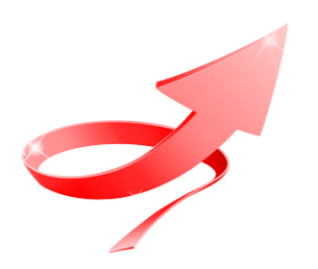 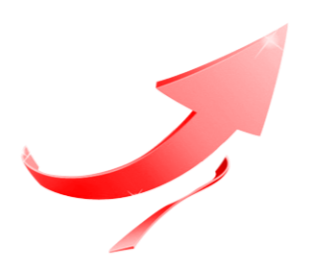 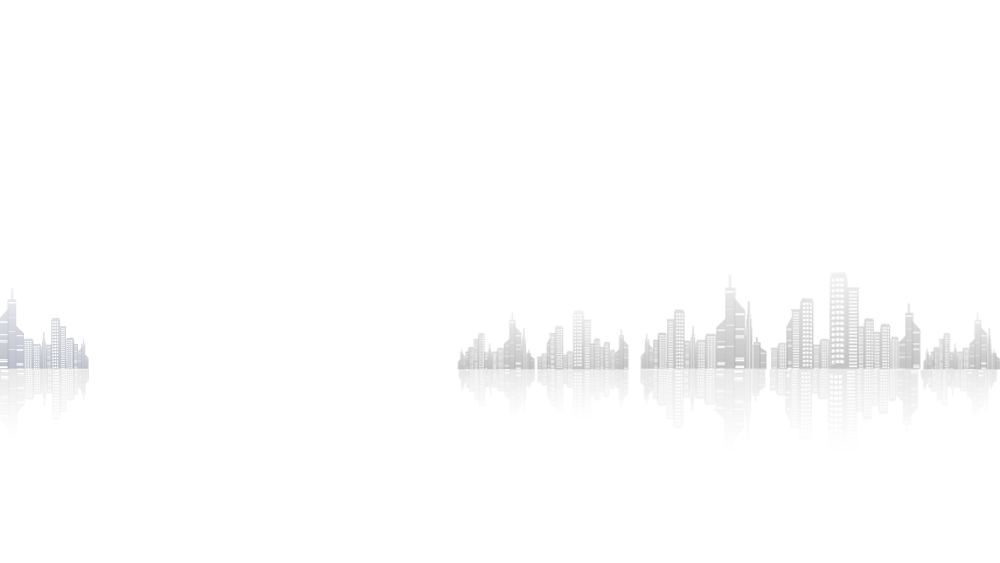 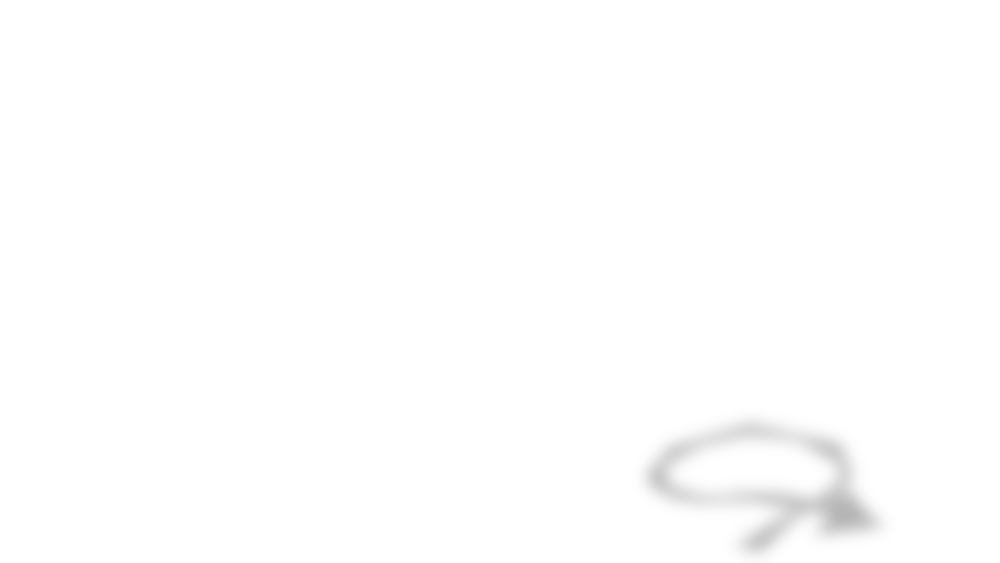 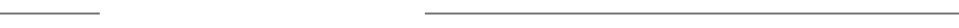 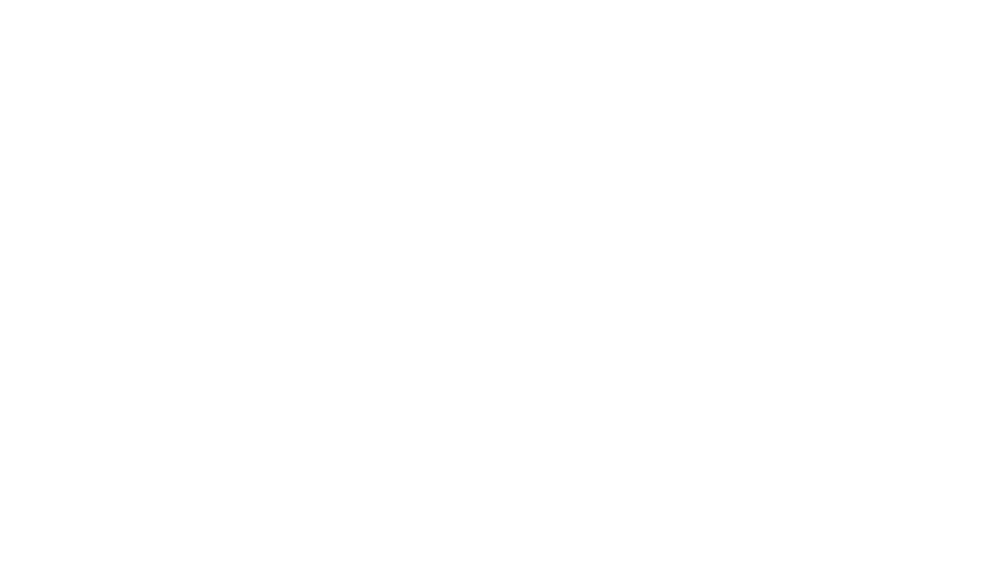 2013年
工作回顾
2013年
工作思路
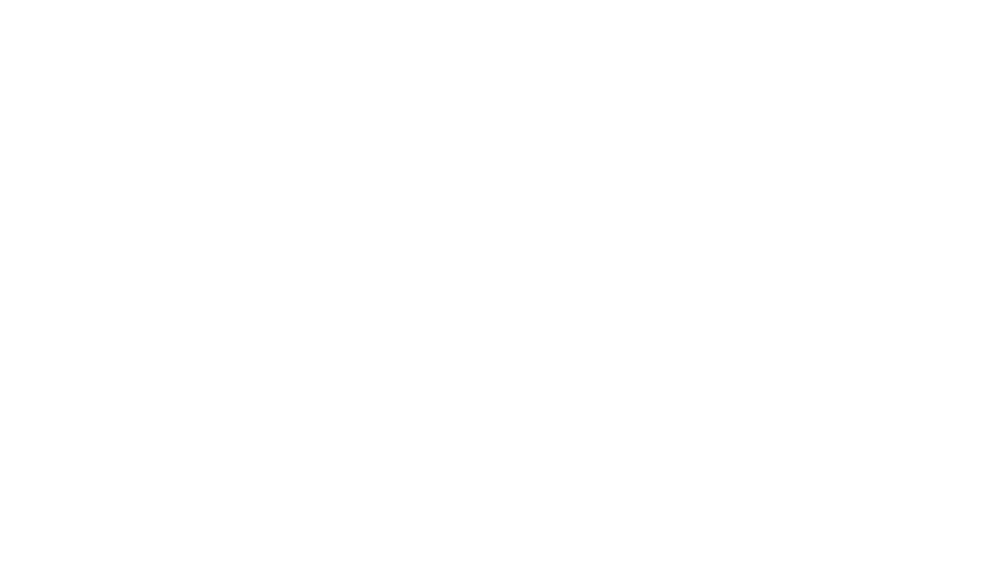 2013年
工作回顾
2011年
工作回顾
2013年
工作思路
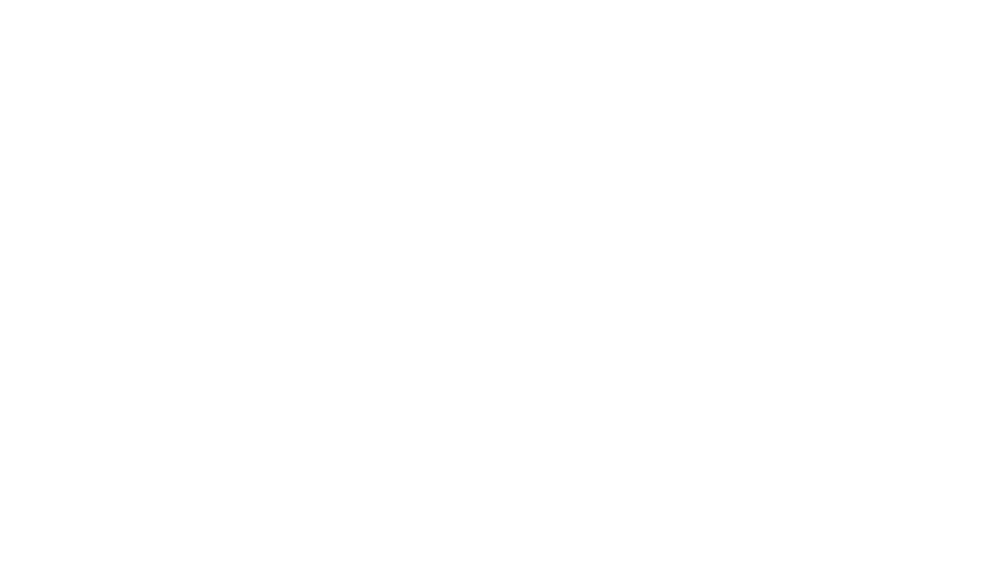 （一）、常规工作运行稳定高效
1.落实
XXXXXXXXXXXXXXXXXXXXXXXXXXXXXXXXXX
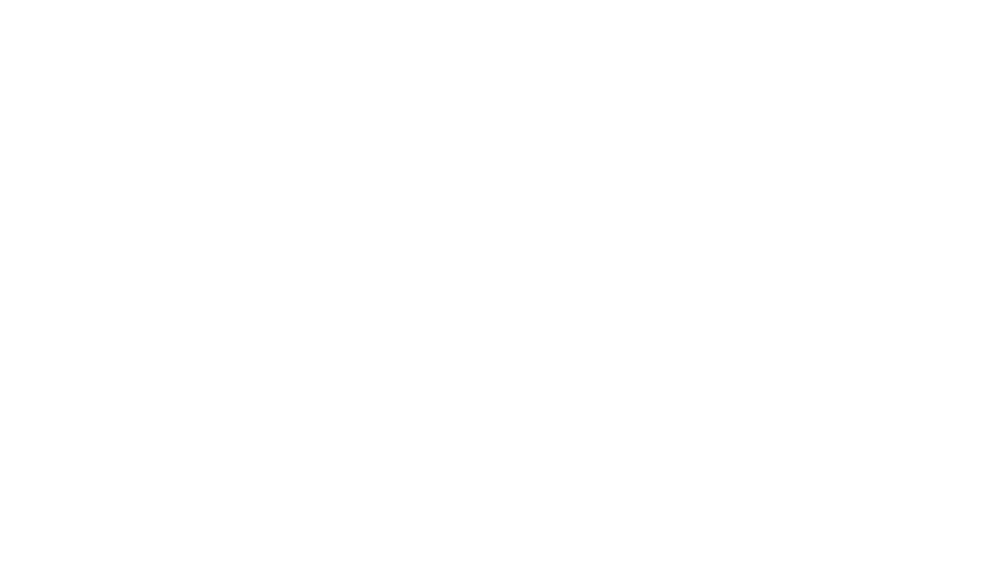 （一）、常规工作运行稳定高效
2.开展
XXXXXXXX
XXXXXXXXXXXXXXXXXXXXXX
XXXXXXXXXXXXXXXXXXXXXX。
XXXXXXXXX
XXXXXXXXXXXXXXXXXXXXXX
XXXXXXXXXXXXXXXXXXXXXX。
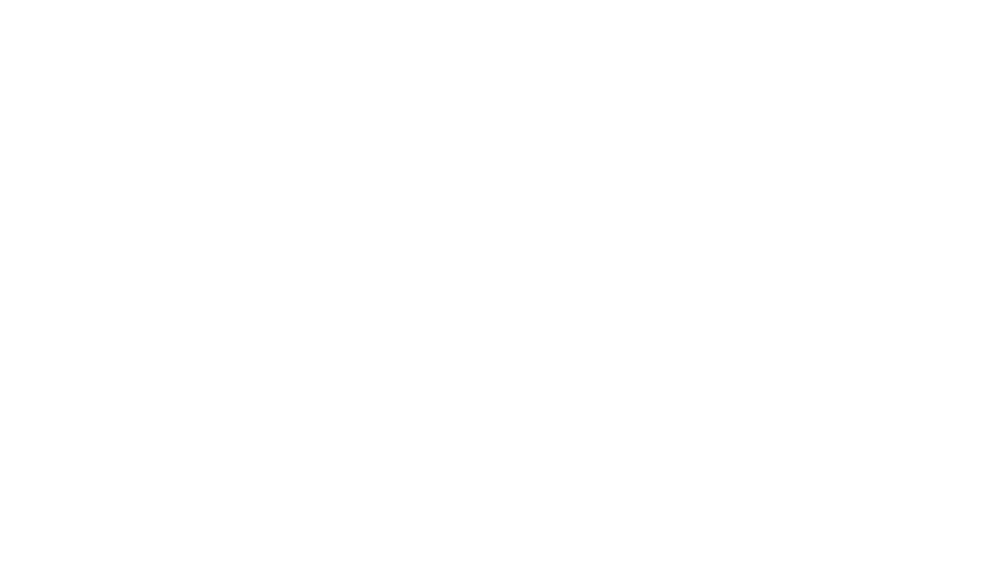 （一）、常规工作运行稳定高效
3.提供
XXXXXXXXX
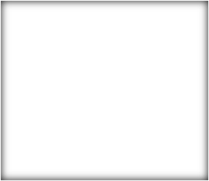 XXXXXXXX
XXXXXXXX
XXXXXX
XXXXXXXX
＋
＋
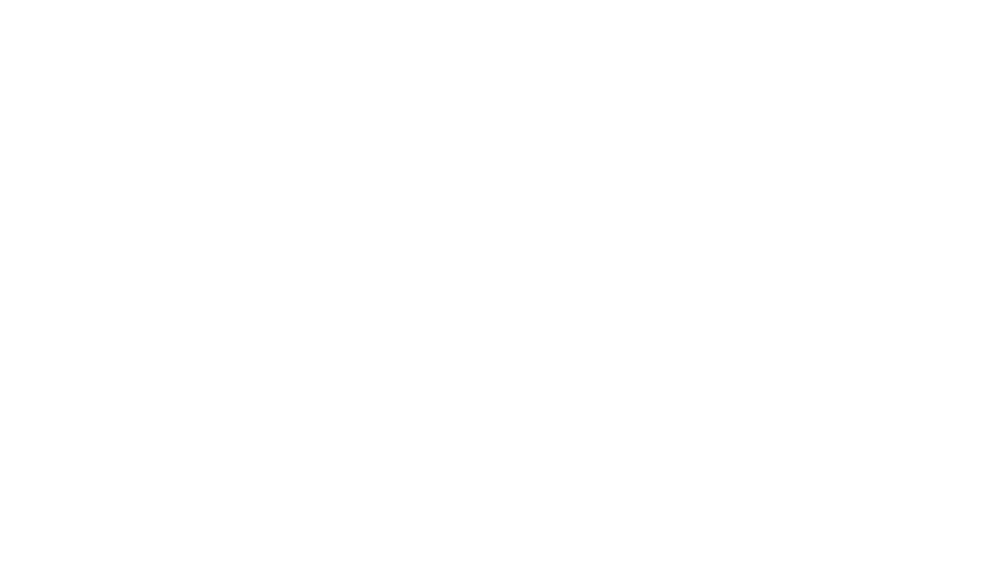 （二）、资源
1. 资源
中央电大
2011年
精品课程称号
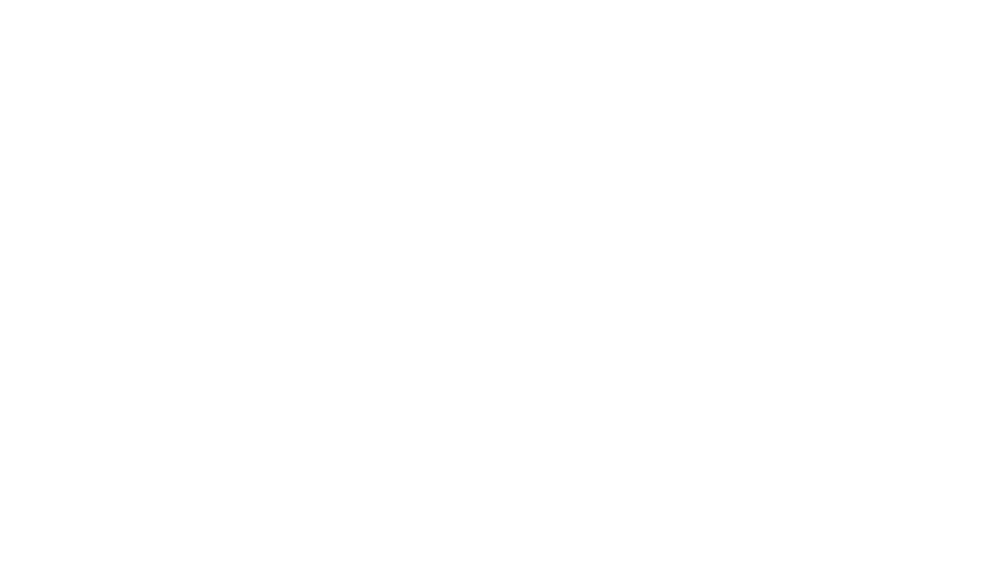 （二）、课程资源建设成效显著
2.教学比赛成绩喜人
XXXXXXXX
XXXXXXXX
XXXXXXXXXXXXX
XXXXXXXX
XXXXXXXX
XXXXXXXXXXXXX
XXXXXXXX
XXXXXXXX
XXXXXXXXXXXXX
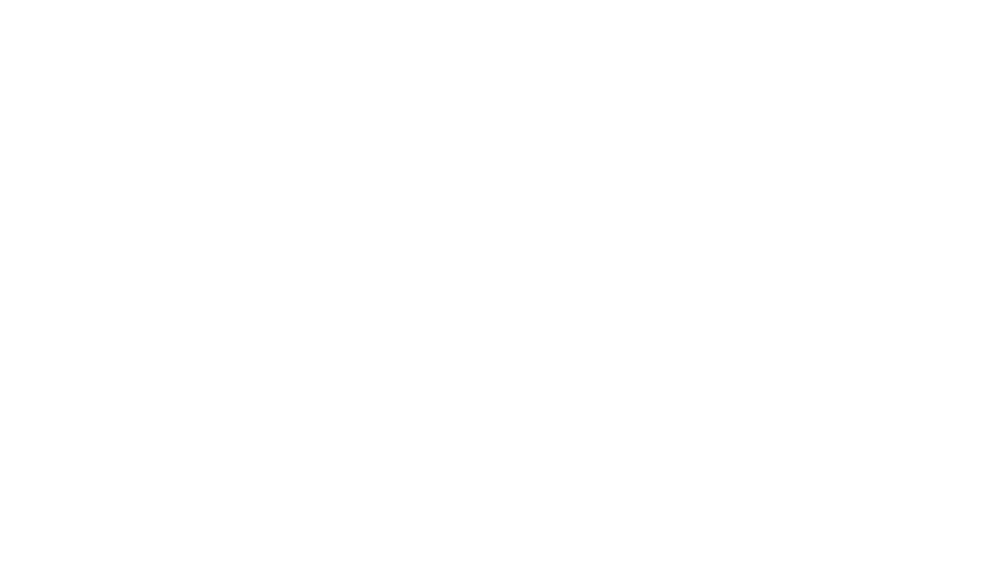 （二）、课程资源建设成效显著
3.创新远程开放教育教材
XXXXXXXXXXXXXXXXXXXXXXXXXXXXX
XXXXXXXXXXXX
XXXXXXXXXXXX
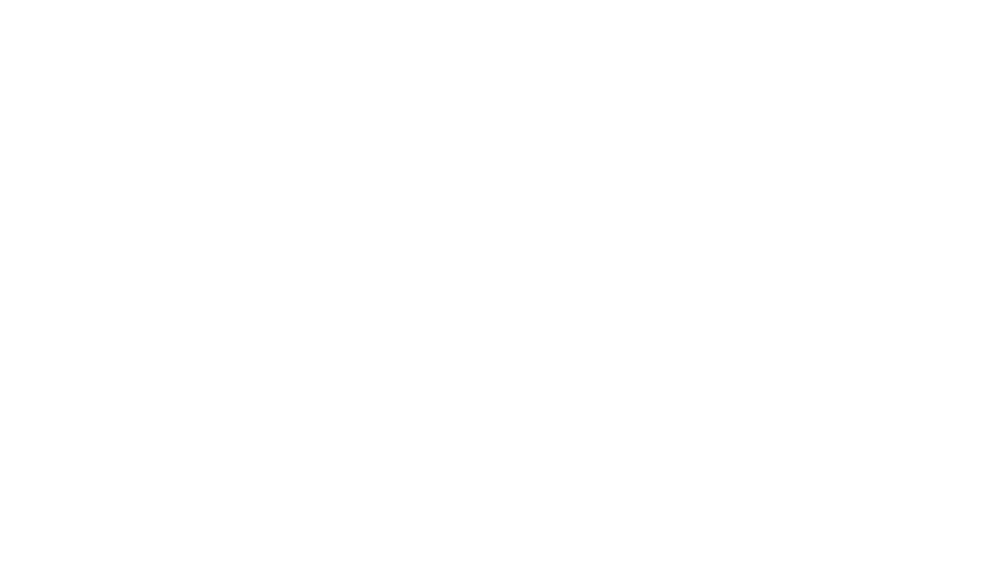 （二）、课程资源建设成效显著
4.“三农”特色课程教学资源建设获批
XXXXXXXXXXXXXXXXXXXXXXXXXXXXX
XXXXXXXXXXXX
XXXXXXXXXXXX
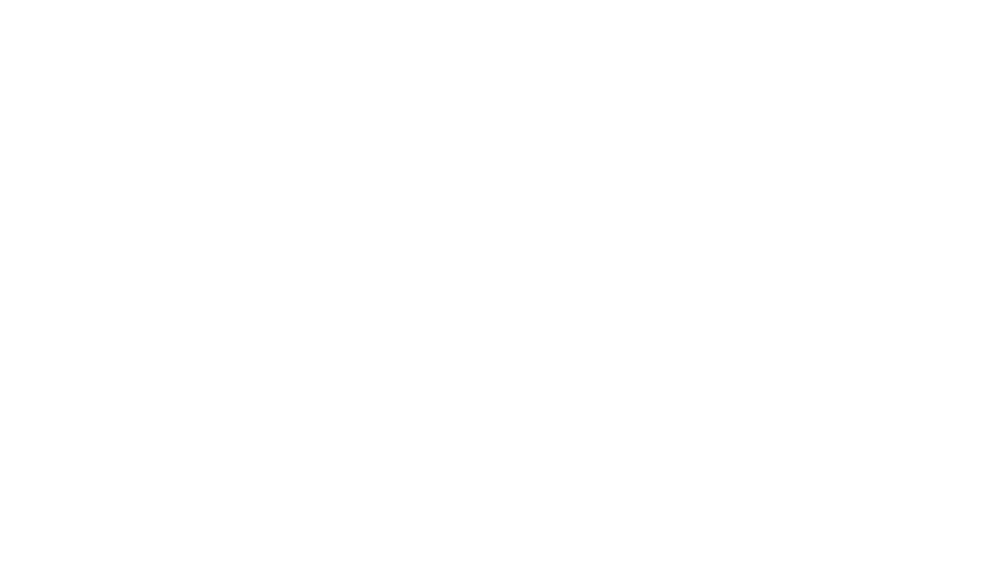 （三）、共享专业建设稳步发展
1. 《XXXXXXXX》专业建设进展顺利
XXXXXXXXXXXX
XXXXXXXXXXXX
XXXXXXXXXXXX
XXXXXXXXXXXX
XXXXXXXXXXXX
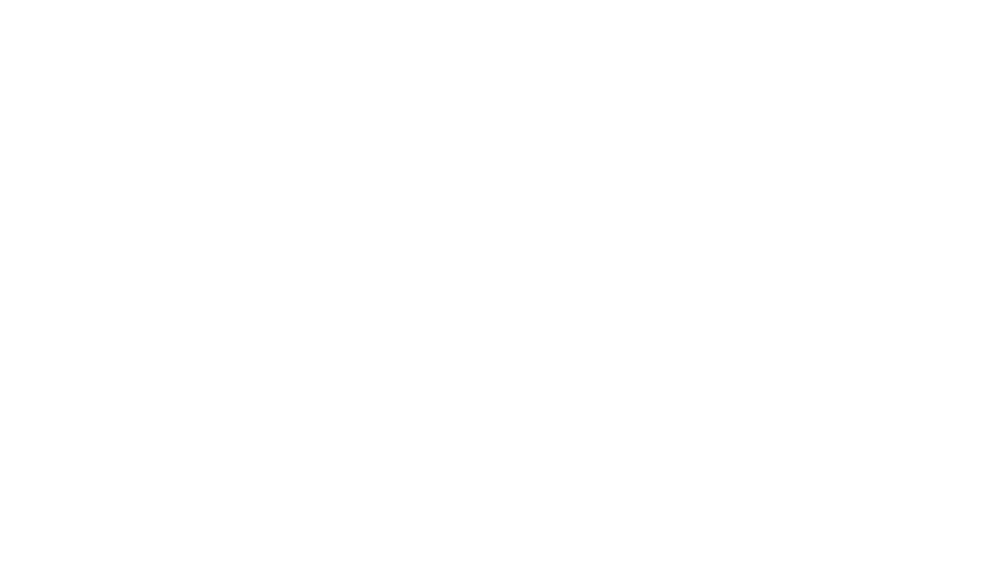 （三）、共享专业建设稳步发展
1. 《 XXXXXXXX 》专业建设进展顺利
XXXXXXXXXXXX
XXXXXXXXXXXX
XXXXXXXXXXXX
XXXXXXXXXXXX
XXXXXXXXXXXX
XXXXXXXXXXXX
XXXXXXXXXXXX
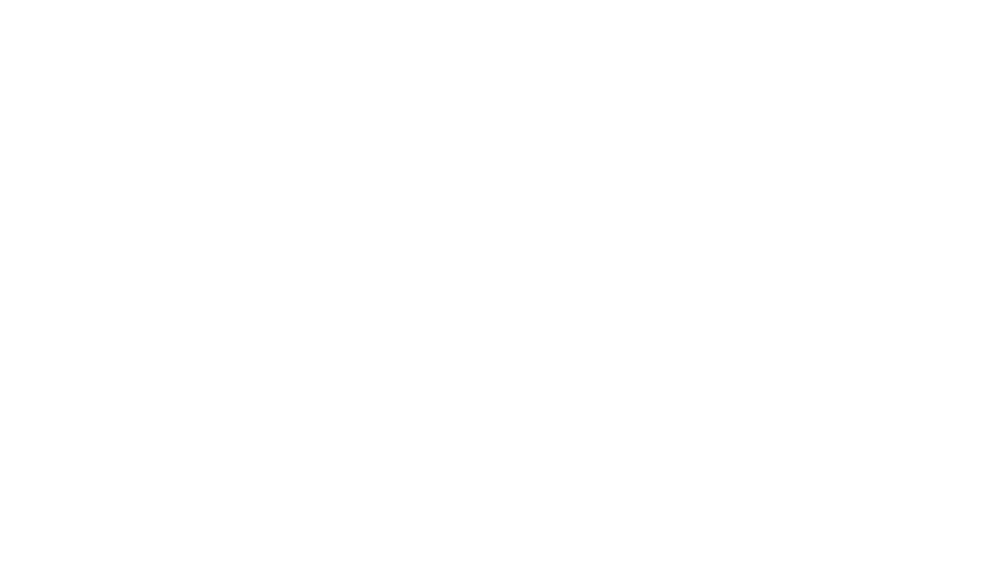 （三）、共享专业建设稳步发展
1. 《 XXXXXXXX 》专业建设进展顺利
XXXXXXXXXXXX
XXXXXXXXXXXX
XXXXXXXXXXXX
XXXXXXXXXXXX
XXXXXXXXXXXX
XXXXXXXXXXXX
XXXXXXXXXXXX
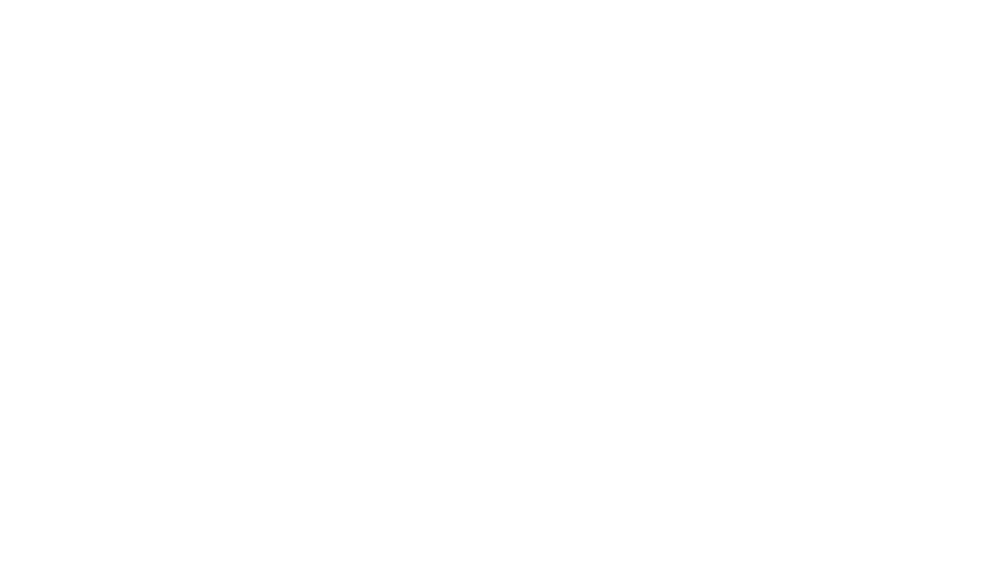 （三）、共享专业建设稳步发展
1. 《 XXXXXXXX 》专业建设进展顺利
XXXXXXXXXXXX
XXXXXXXXXXXX
XXXXXXXXXXXX
XXXXXXXXXXXX
XXXXXXXXXXXX
XXXXXXXXXXXX
XXXXXXXXXXXX
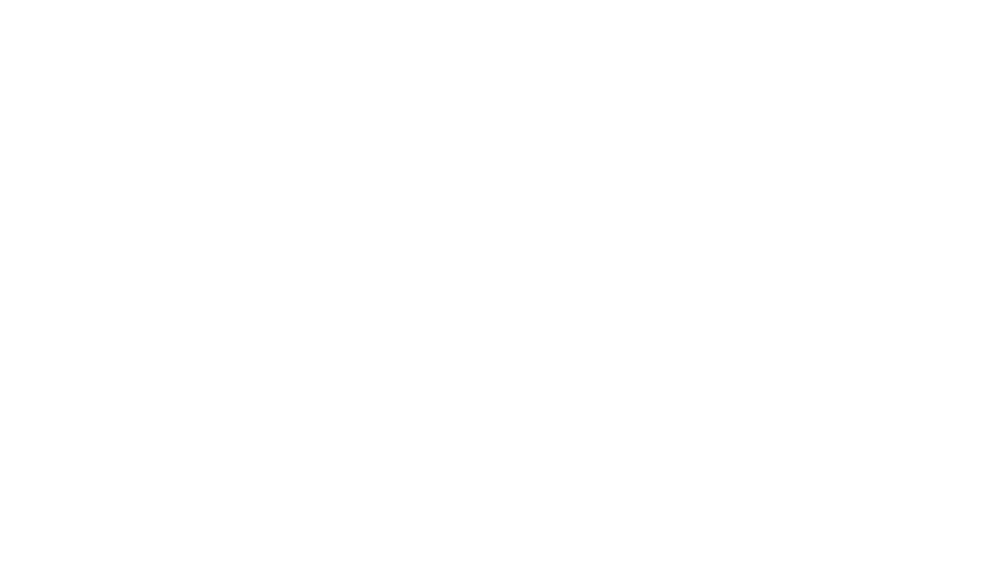 （三）、共享专业建设稳步发展
2.启动共享专业《茶文化》（专科）建设
XXXXXXXXXXXXXXXXXXXXXXXXXXXXX
XXXXXXXXXXXX
XXXXXXXXXXXX
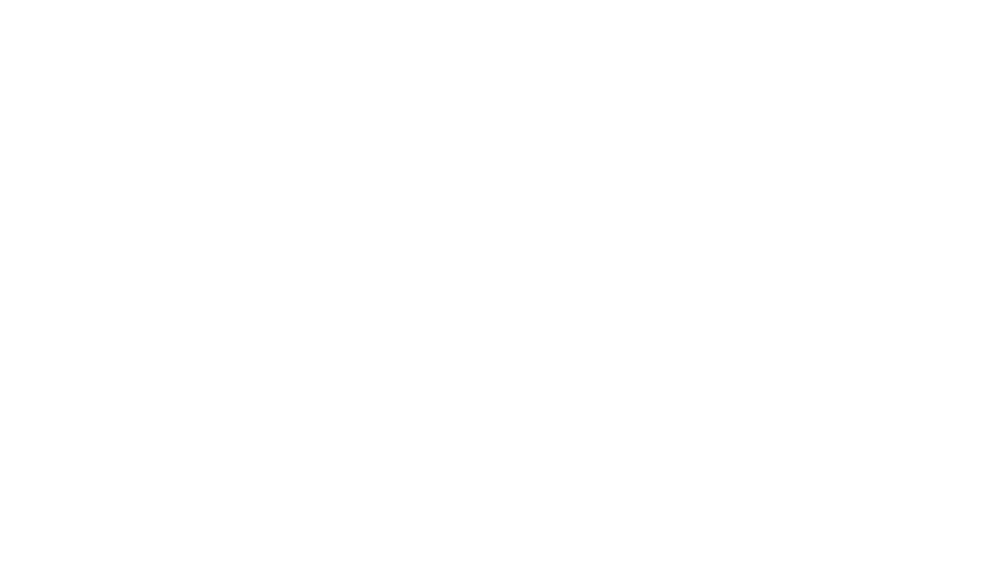 （四）、启动江西省“一村一名大学生工程”
2013年起，XXXXXXXXXXXXXXXXXXX
XXXXXXXXXXXXXXXXXXXXXXXXXXXXX
XXXXXXXXXXXX
XXXXXXXXXXXX
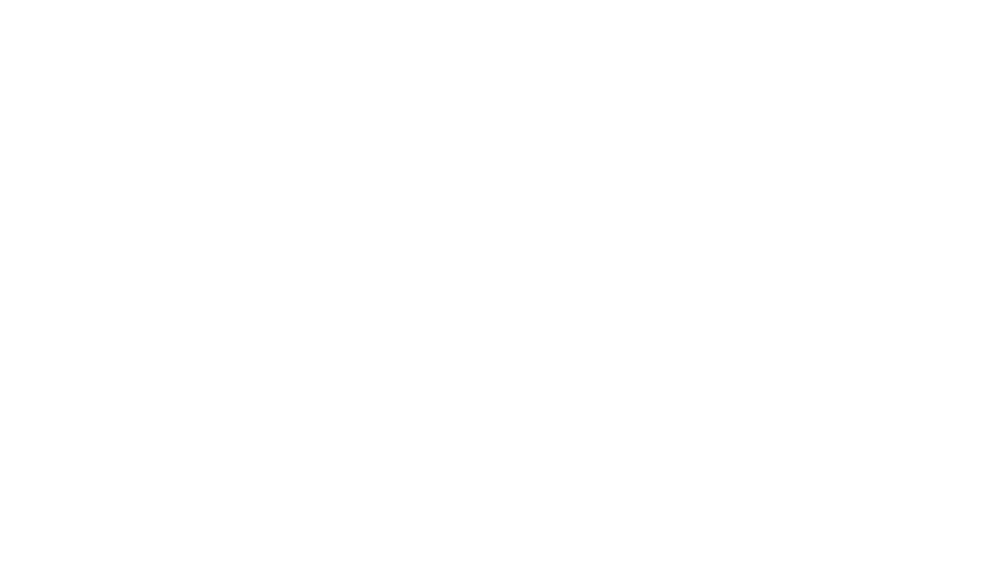 2013年
工作思路
2011年
工作回顾
2013年
工作思路
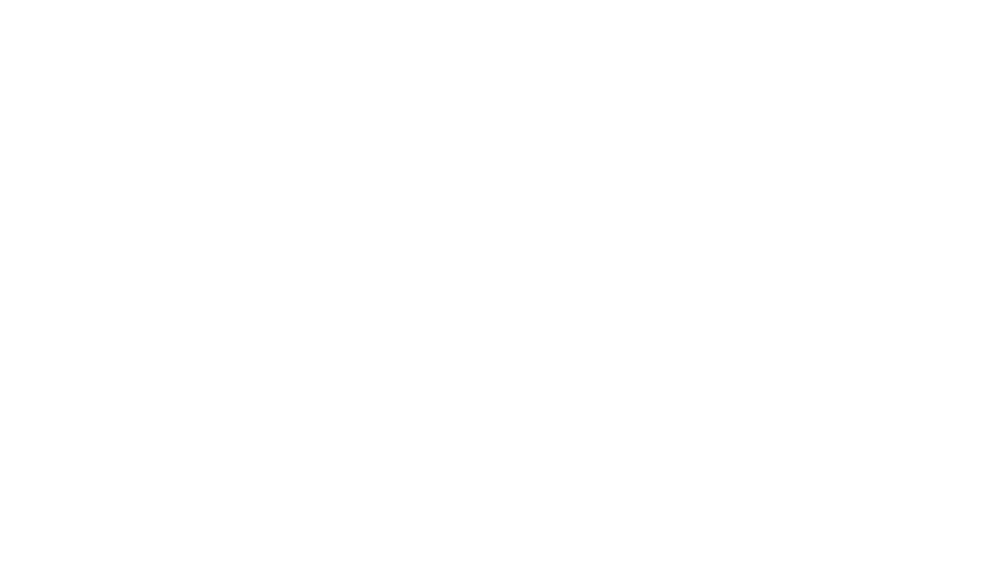 一、工作思路
xxxxxxxxxx
xxxxxxxxxxxxxxxxxxxx
xxxxxxxxxxxxxxxxxxxx
xxxxxxxxxxxxxxxxxxxxx
xxxxxxxxxxxxxxxxxxxxx
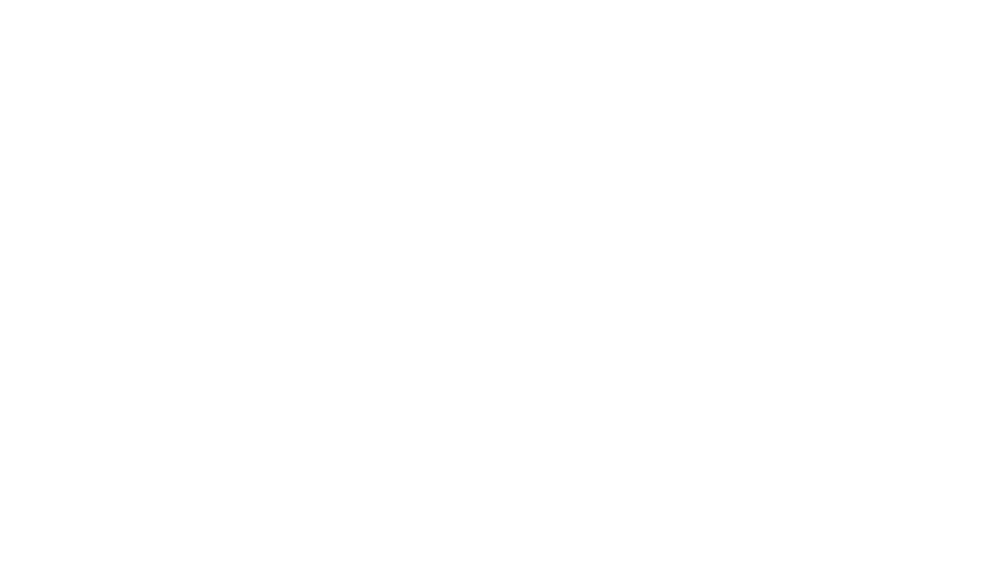 二、工作任务
1
2
XXXXXXXXXXXXXXXXXXXXXXXXXXXXX
XXXXXXXXXXXXXXXXXXXXXXXXXXXXX
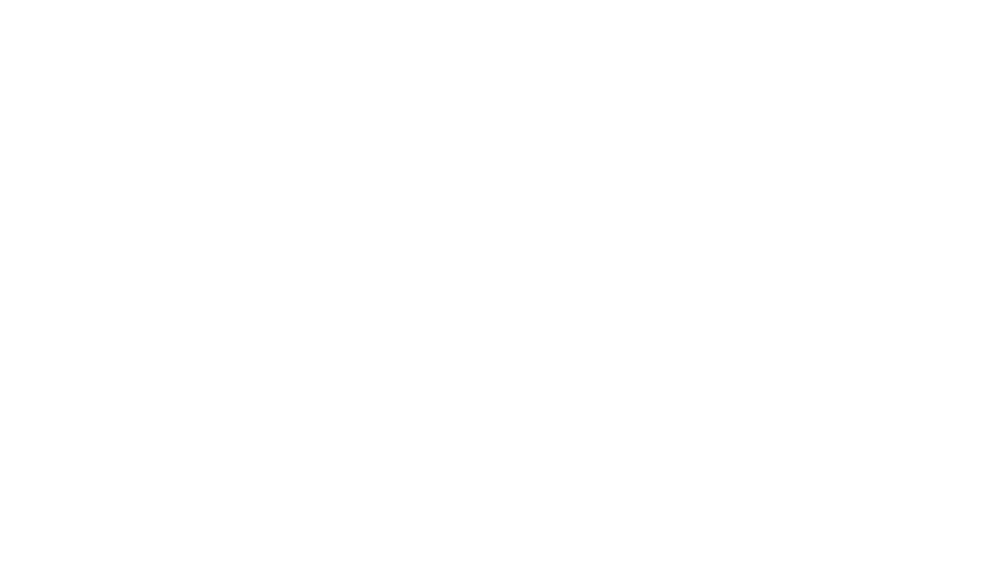 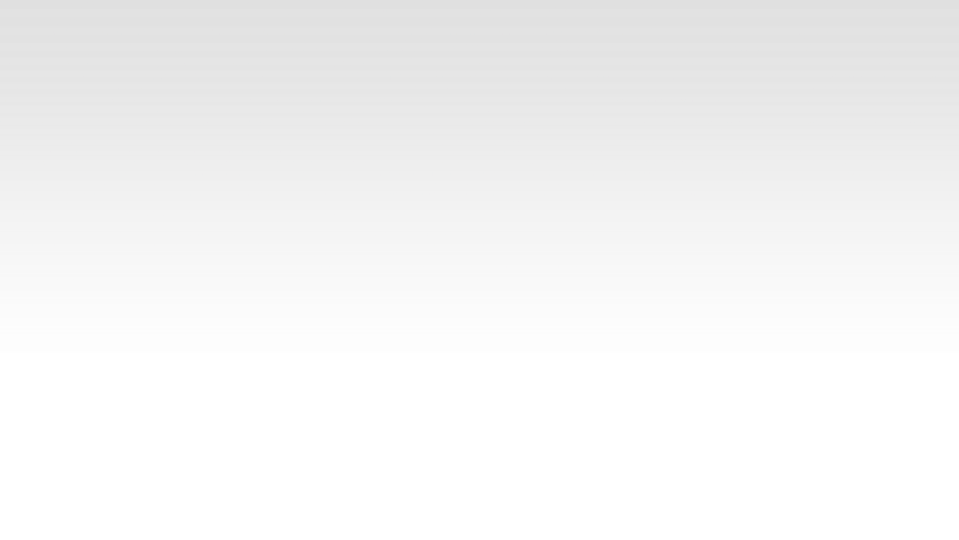 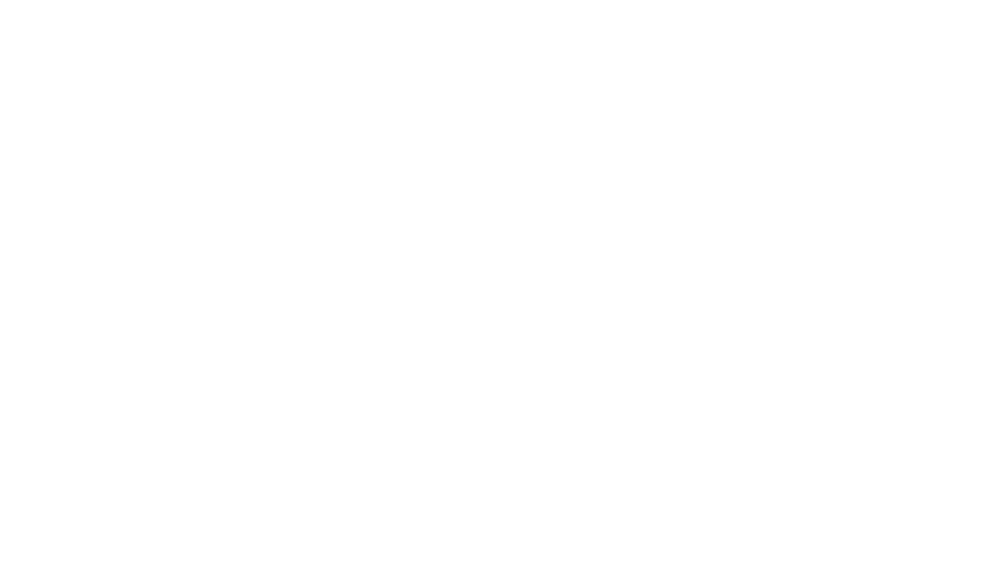 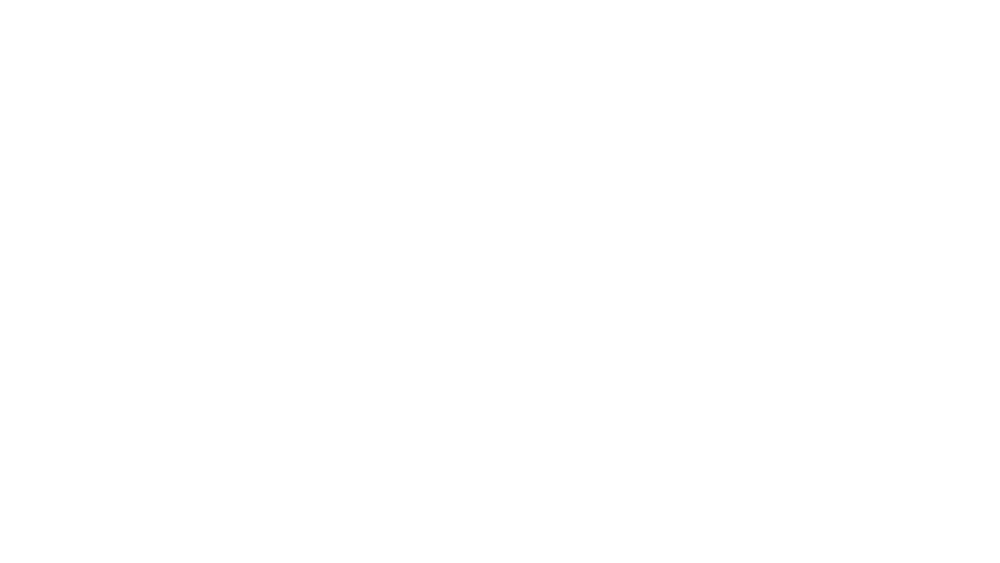 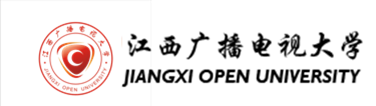 谢谢！
工作快乐！
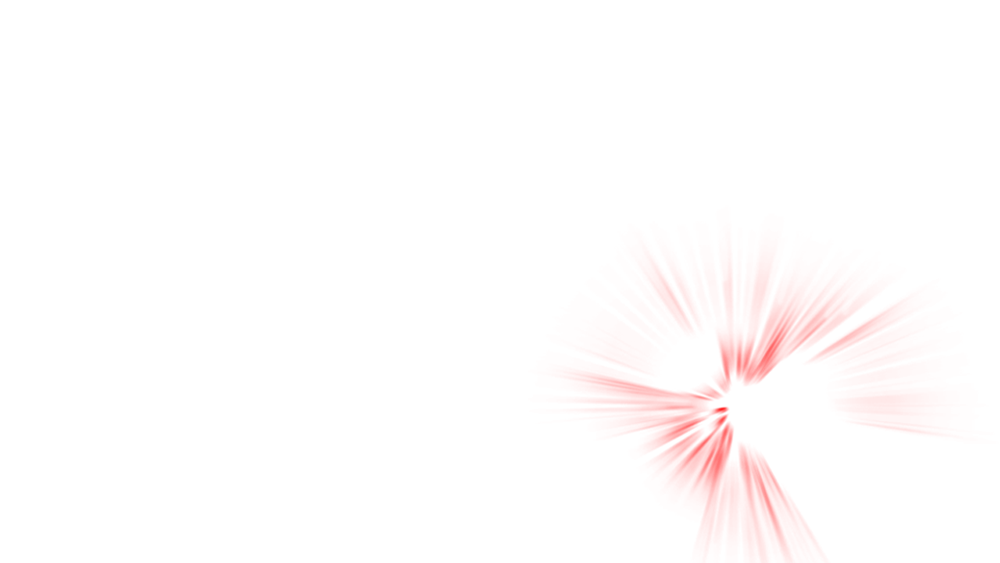 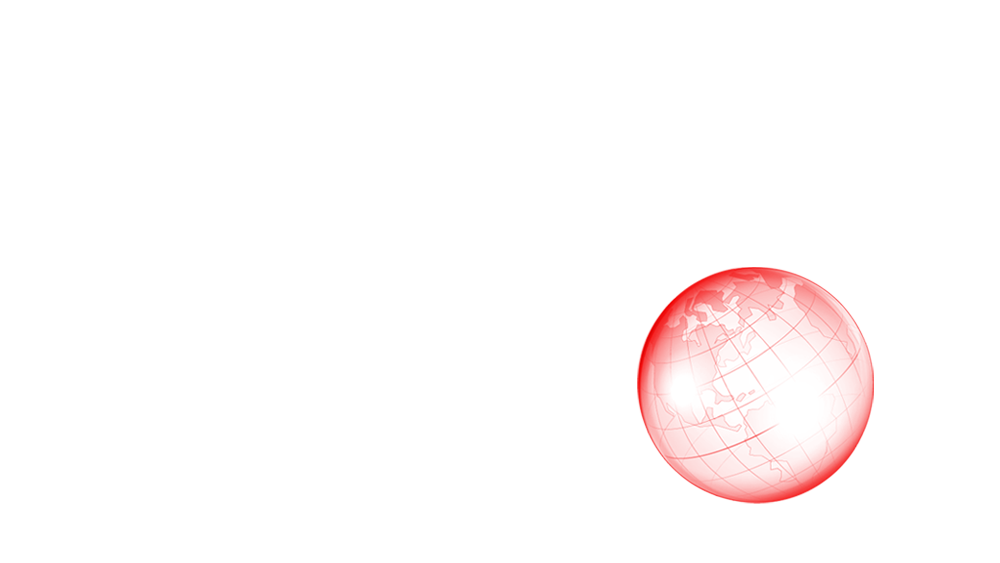 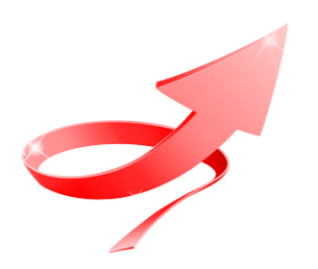 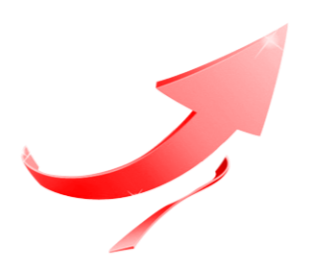 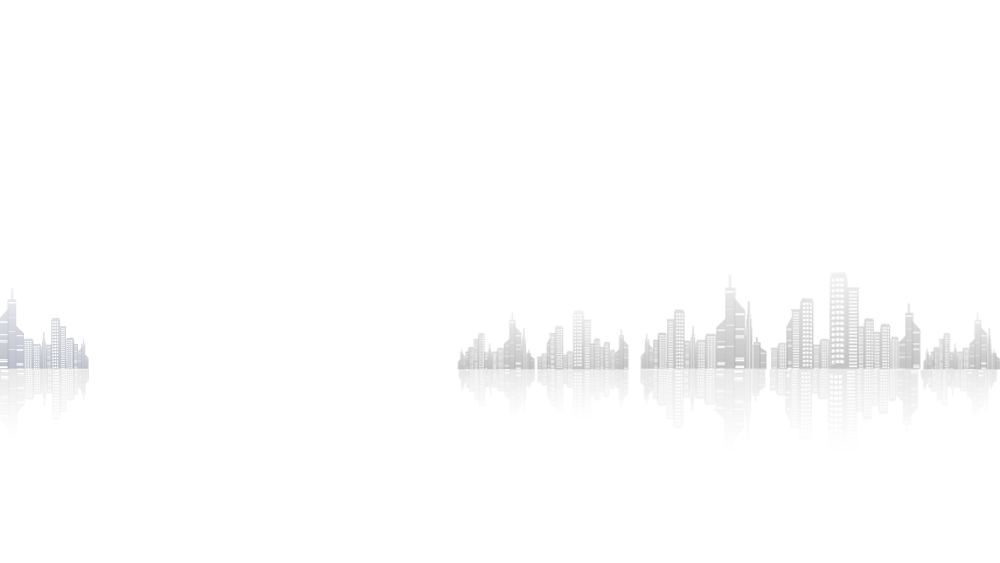 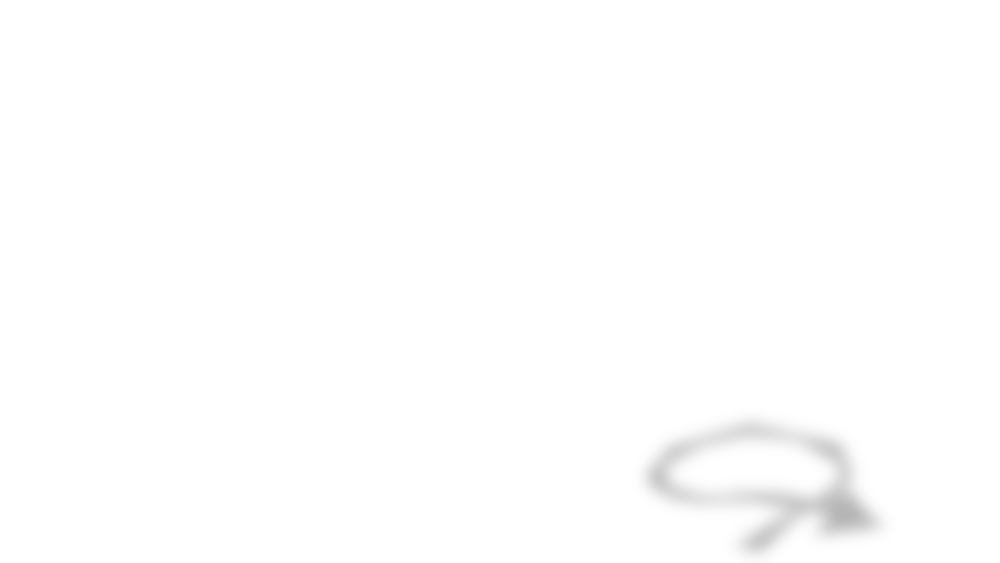 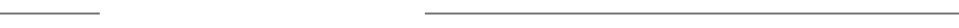 凡事无绝对，
具体应用可千变万化，
Be yourself!
祝大家快乐！
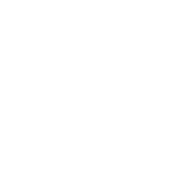 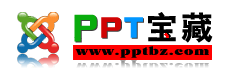 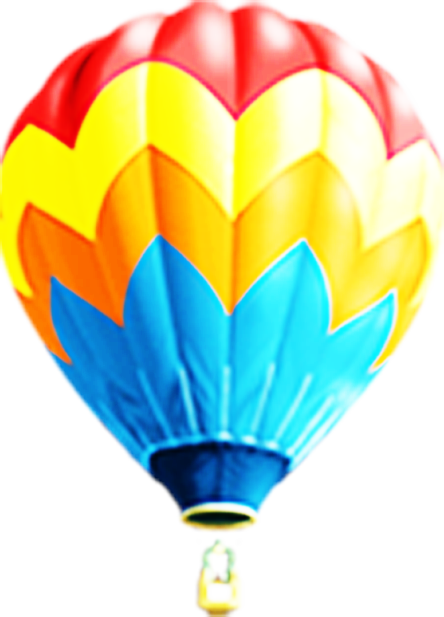 PPT宝藏致力于优秀的ppt分享
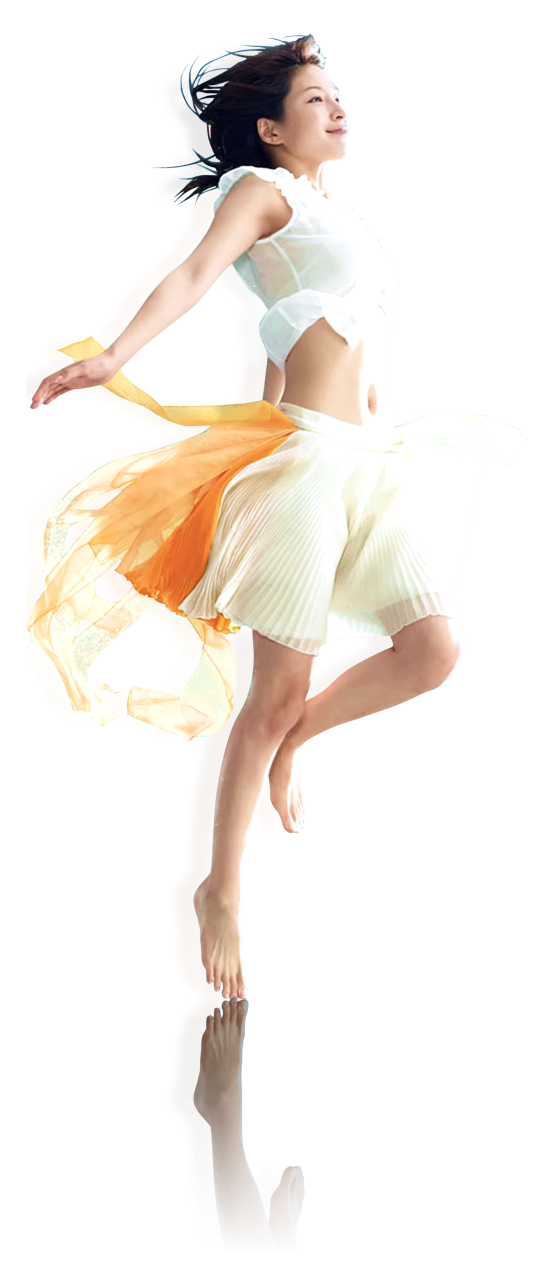 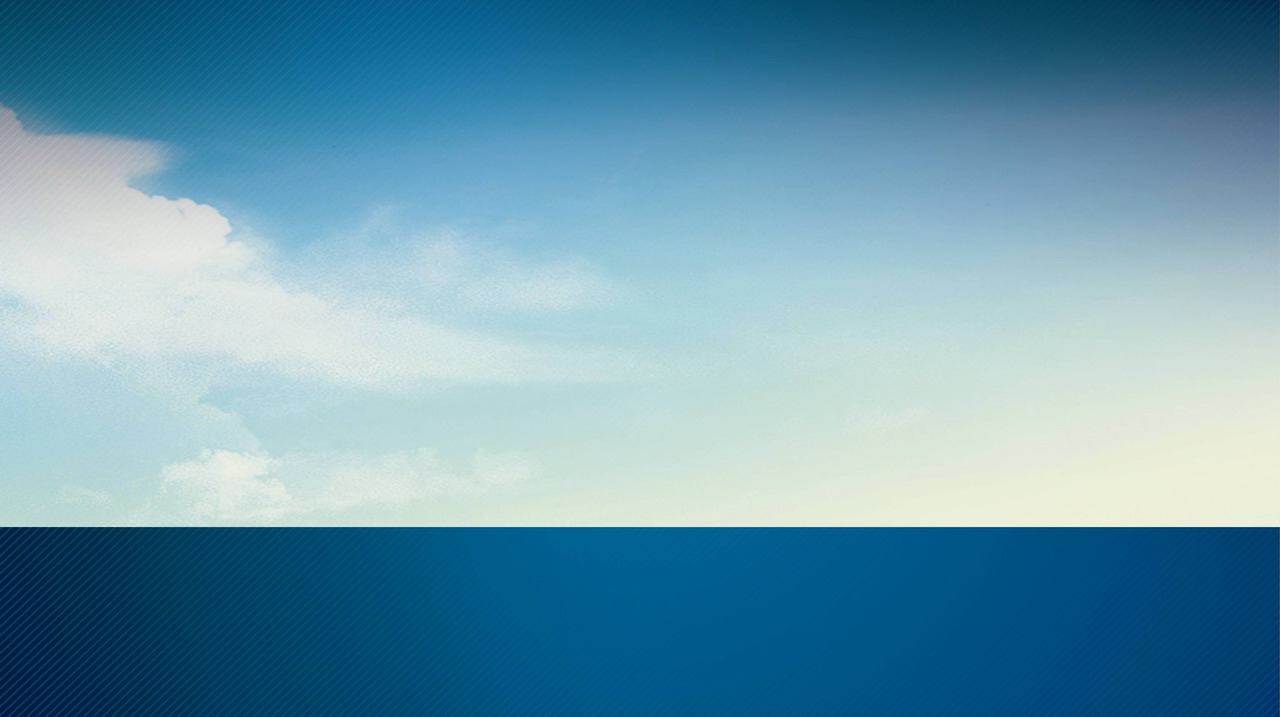 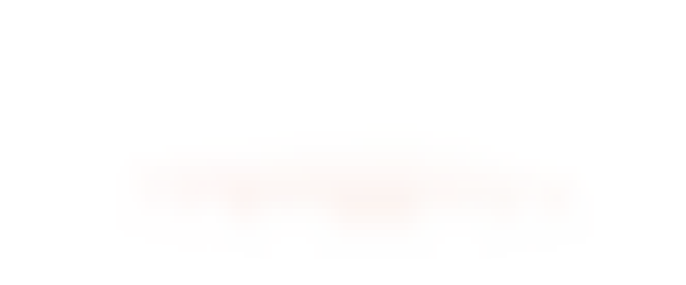 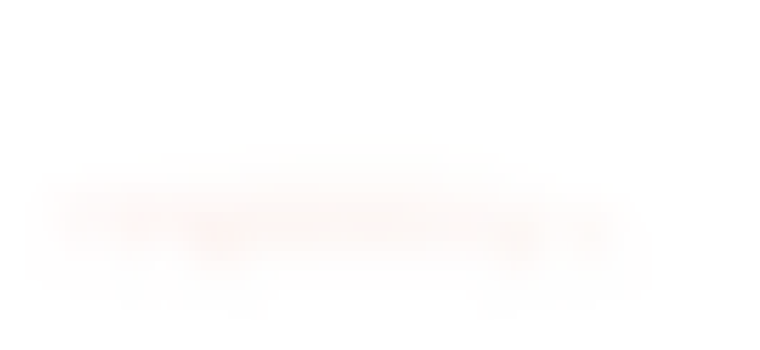 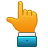 PPT模板下载 http://www.pptbz.com/

PPT素材下载  http://www.pptbz.com/pptshucai/

PPT背景图片 http://www.pptbz.com/pptpic/

PPT课件下载 http://www.pptbz.com/kejian/
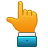 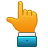 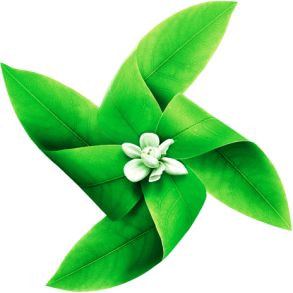 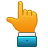 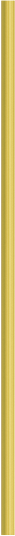 更多精美ppt下载请点击：ppt宝藏_www.pptbz.com
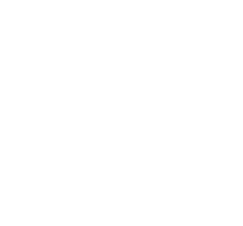 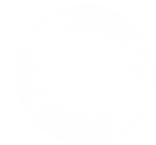